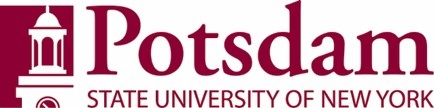 Time and Attendance System for Student Employees
Overview of Time and Attendance System (TAS)  For Student Employees
Sign-in to SUNY HR Portal (http://www.suny.edu/hrportal), choosing Potsdam as your campus. Use existing campus User ID and password.
Choose Time and Attendance
Choose applicable role based on current employment, i.e. Work Study or Student Assistant
Select an Accrual Period (pay period)
Enter Time In and Time Out for each day worked, making sure to Save Time record each time.
Certify and Submit Time Record to your Supervisor only at the end of the pay period.
Sign-out of SUNY Browser (upper right hand corner)
First Time System Sign-in Information
For security reasons your sign-in will be different the first time you enter into the Time and Attendance System. You will be asked for your SUNY ID (which is provided by your campus) and your date of birth (DD/MM/YYYY).
Once you complete this security procedure, you will not need to verify your information going forward.
Sign in to SUNY at http://www.suny.edu/hrportal
As described in the previous slide, the screen will be slightly different your first time signing in, requesting your SUNY ID and DOB. That is a one time security occurrence. Going forward, your entry screen will look like this:
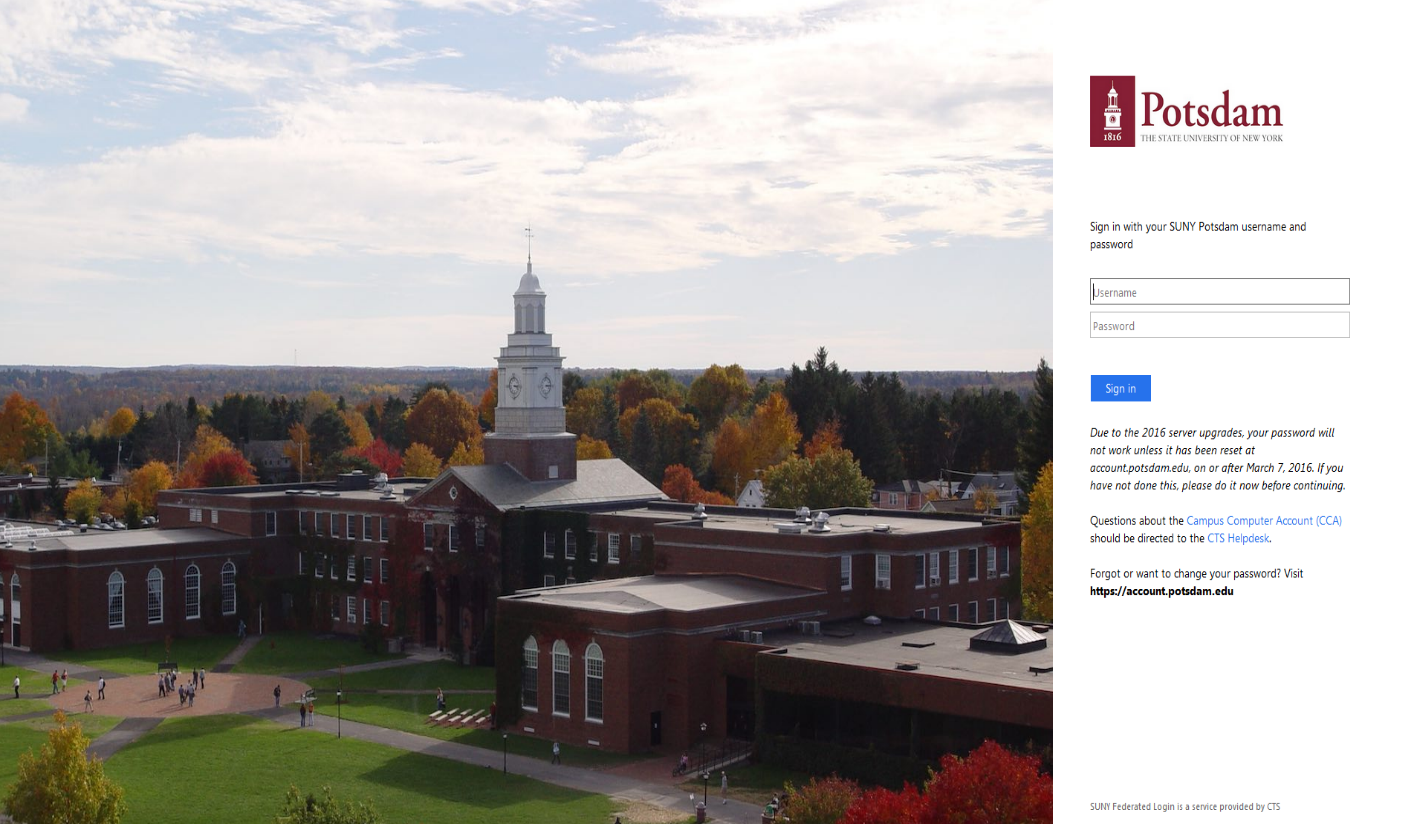 USER ID and Password
Once logged into TAS, the home page will be displayed. This includes employee information and employment roles. To begin using TAS, click on “Time and Attendance” tab.
Time Record:
If you have multiple commitments, please select commitment  stack with appropriate department, supervisor and rate in  which you need to enter time worked.
Then select the “accrual period” in which you will be entering  your time for accrual period status:
New – new time record
Working – working on time record
Pending – submitted to supervisor and awaiting action.
Approved – supervisor approved time record
Denied – supervisor denied time record
Enter the accurate time in/out per day, multiple times a day if  needed. Please enter “A” for AM and “P” for PM. Click on  Save Time Record after each entry.
Enter comments in the box indicated below if you wish to  submit comments to your supervisor on your time record.
Once your hours of obligation has been completed and entered  for the pay period, please check the box certifying the  information that has been entered is accurate and then click on  submit to supervisor. NOTE: You will receive the pop up  message if you navigate away from your time record in which changes were made and not saved or submitted to your supervisor.
Once you have submitted your time record to your supervisor,  the status will change to pending until approved.
Total Hours – total number of hours entered within the pay  period.
PDF  Report -  Printable time record.
Audit Details of when time records have been submitted and  action has been taken.
Choose correct Accrual Period
Enter Time In and Time Out in open fields.
Warning/Error Messages within TAS:
Warning & Error Messages:
Warnings:
Total work hours across duties exceed 20 hours for Work Study Students.
Total work hours across duties exceed 29 hours for Student Assistants.
A break in work hours is required if a work day is longer than 6 hours continuously.
You have entered only time in for one or more work period(s). Please enter corresponding time out
          before submitting the time sheet.
You cannot approve an incomplete timesheet. In one or more of the work period(s), only time-in is  entered (for supervisor only).
You cannot approve or deny an empty timesheet (for supervisor only).
Payments with overlapping dates exists in this pay period.
Total payment amount ($) is close to or exceed the award amount (TAS Payment Roster only). Future phase will show this for student and supervisor as well.

Errors:
The fiscal year associated with this timesheet has ended. Please contact your HR Department for payroll processing (for students only).
Please deny this timesheet. The fiscal year associated with the timesheet has ended. Student employee must contact HR Department for payroll processing (for supervisors only).
Notifications
For the supervisor:
You have a pending student time record needing your review and action.
If a supervisor does not take action on the employee’s  time record within the timeframe specified by the  campus, the time record will be moved up to the  supervisor’s supervisor.
For the student if the time record is denied by either the  supervisor or by Payroll, you will see the following:
Your Time Record has been disapproved. Please log in  to review the denial comments.
Sign out of the SUNY browser and close
To ensure your privacy and system security, please log off by clicking on “Sign Off” link in the upper right hand corner of your screen.
Sign Off
Congratulations!
Once you  have entered your current Time and Attendance  Information, you have successfully completed the time record. Be sure to Save each time you input your hours worked.
Supervisors, there are a few more slides about  the process for approving time records for your student employees.
Time and Attendance System (TAS)Student Employee Supervisors
Overview of Monthly Time and Attendance Process for Supervisors
Sign in to SUNY HR Time and Attendance
Select “Supervisor/Approver: Work Roster.”
View Pending Time Record Section
Select “Details” to view employee’s time  record. Carefully review for accuracy.
“Approve” or “Deny” time record.   (Denials require comments)
Sign in to SUNY at:http://www.suny.edu/hrportal
Sign-in to SUNY HR Portal, choosing Potsdam as your campus. Use existing campus User ID and password.
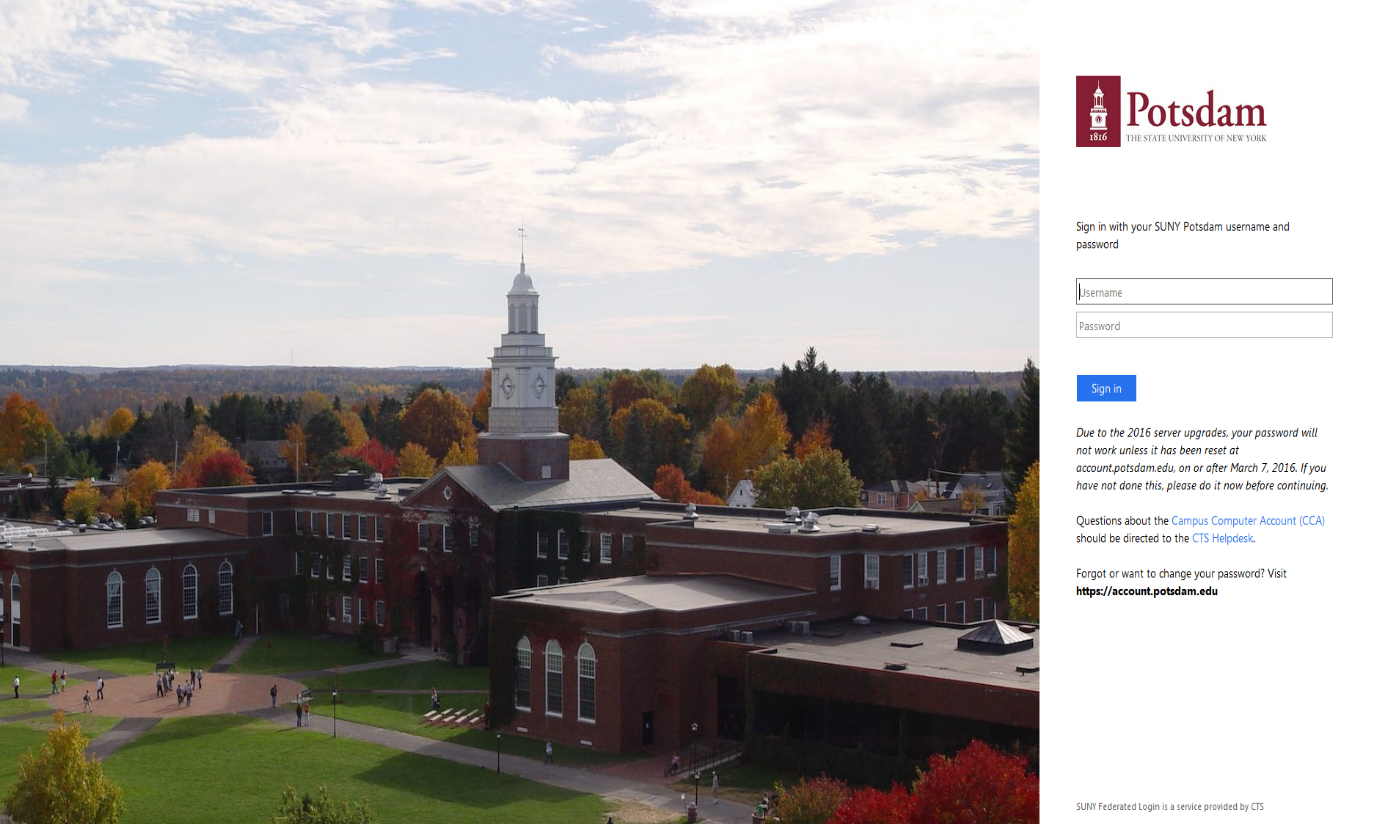 USER ID and Password
Click on “Time and Attendance” tab to get into your time record
Supervisor Work Roster
Click on “Work Roster”, to view pending time records for your employees.
If you have multiple employees reporting to you in  different bargaining units, they will be displayed  separately on your work roster for your convenience.
Unclassified Employee
Classified Employees
Hourly Employees
Select “Details” under Pending Time Records Approvals to view which time record to take action on.
Under the Employee Roster, if […] icon appears under an  employee’s name, this indicates the employee is also a  supervisor within the department. If you click on the […]  icon, their supervisor work roster will be brought up, and  you have all the same supervisor privileges.
To take action on a pending time record once the supervisor has clicked on details from the work roster and reviewed the time record, please click approve or deny.
Once action has been taken, the pending time record will be removed from the work roster.
If approved, the time record will change to an approved  status under the accrual pay period drop down.
If Denied, the time record will show as denied with  required comments for the employee to correct as  necessary and resubmit to supervisor.
If time record has been approved, the total hours worked  will roll into the TAS Payment Roster for the payroll  department to audit and send the payment to OSC.
Work
Roster
Details
Approve
Sign out of the SUNY browser and CLOSE
Sign Off
Finding Student’s SUNY ID
To find the Student’s SUNY ID, you would follow the same directions as you would to get to your supervisor work roster.
After the student’s name is a 6 digit number in parenthesis, that is the student’s SUNY ID.
SUNY ID
Thank You!
For questions or concerns please contact Jessica Haggett at:
haggetjl@potsdam.edu
315-267-2093
Raymond Hall 219